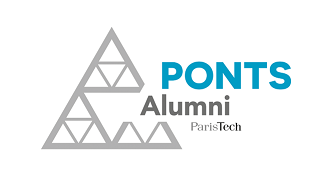 Bienvenue aux nouveaux administrateurs
Ponts Alumni en quelques slides
Notre population : alumni, cotisations
Services et activités proposés
Focus Carrières
Gouvernance et organisation
Au programme…
Groupes de travail
21 500 diplômés
78% Hommes et 22% Femmes ; Progression de la féminisation des promos (année de sortie) : 1973 / 5% - 1980 / 10% - 1998 / 25% - depuis 2009 / environ 30% - Une différence selon les diplômes*

53% Ingénieurs, 19% MS, autres *
14 groupes professionnels

13 Groupes géographiques, en France et 14 à l’International

10+ Groupes associés : Parrainage, promotions, Club Oeno, BA, XMP Entrepreneurs et Consult, SPTech au Féminin…
Les diplômes
7 « diplômes » différents, intégrés progressivement dans la base Ponts Alumni
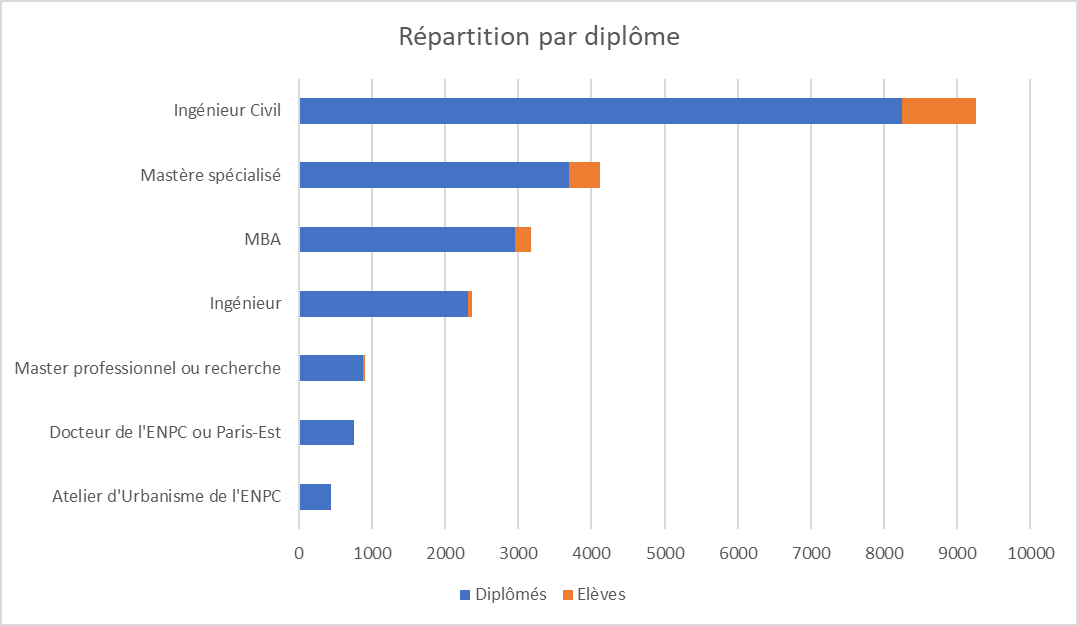 53% (9260) d’ingénieurs civils + ingénieur*
19% (4100) de Mastères Spécialisés**
15% (3200) MBA***
*ingénieur civil : formation initiale, 36-48 mois à ENPC
Ou ingénieur : diplômé autre école avec spécialité ENPC (civ. ou fonct.), 2 voire 3 associations d’alumni
MS** : formation continue, 12-15 mois, des groupes d’anciens des MS indépendants de PA
MBA*** : formation continue, langue étrangère, leur propre association d’alumni
2021/2020
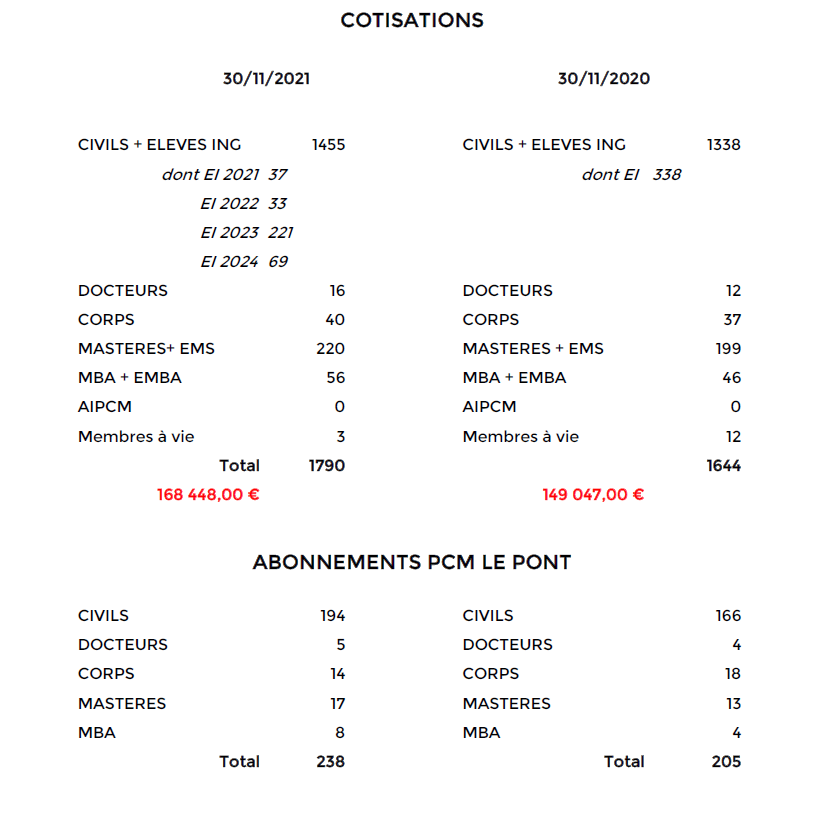 Cotisations
2021/2020 – visibilité ++
+146 cotisants : 1790 (1644)
+19,5 k€ : 168,5 k€ (149 k€)
+33 abonnements PCM : 238 (205)
Démarrage 2022
575 cotisants dont 161 payés en décembre et 205 prélèvements.
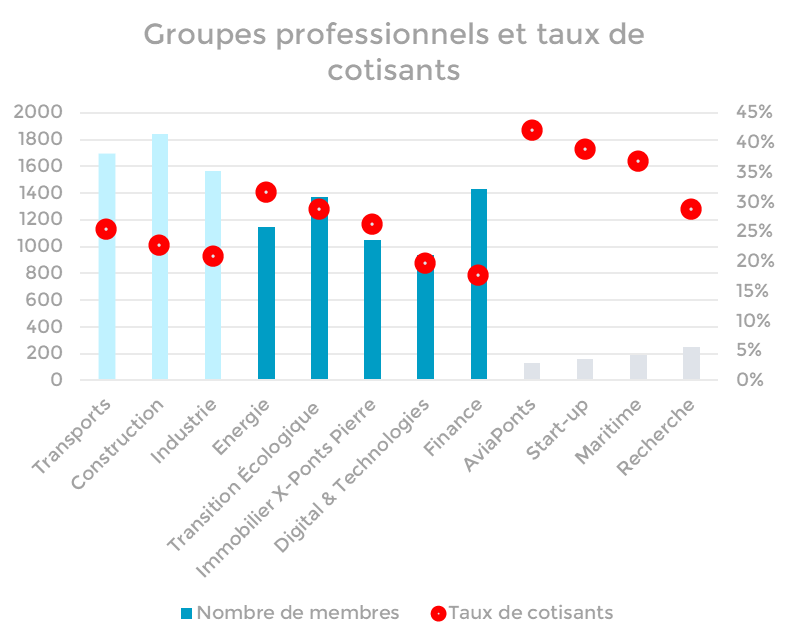 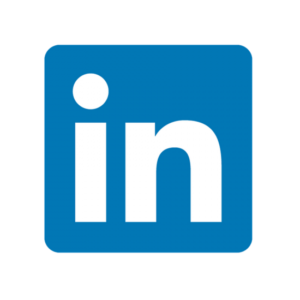 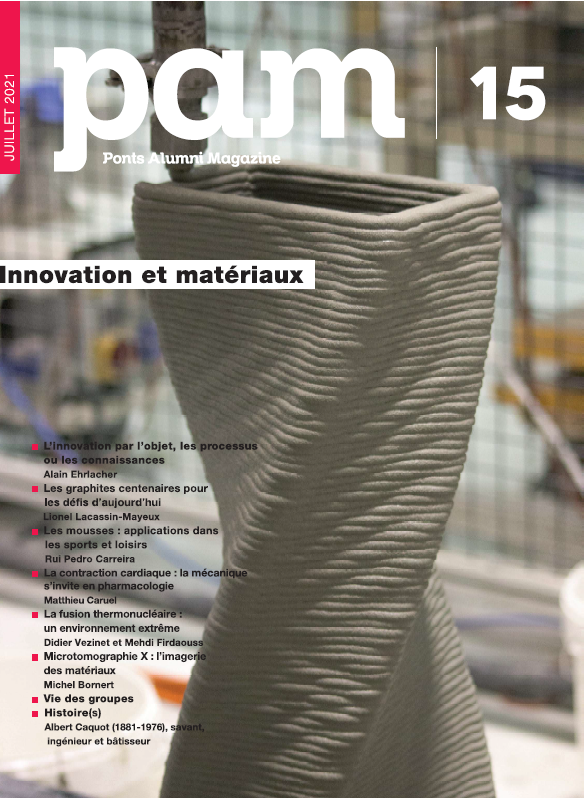 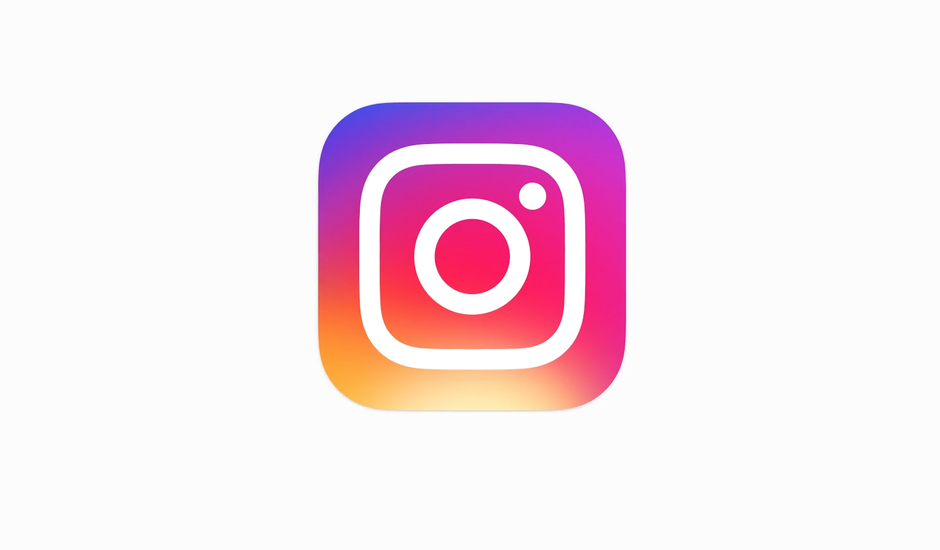 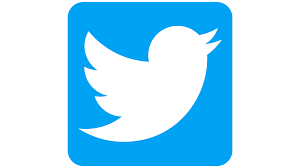 Services et activités
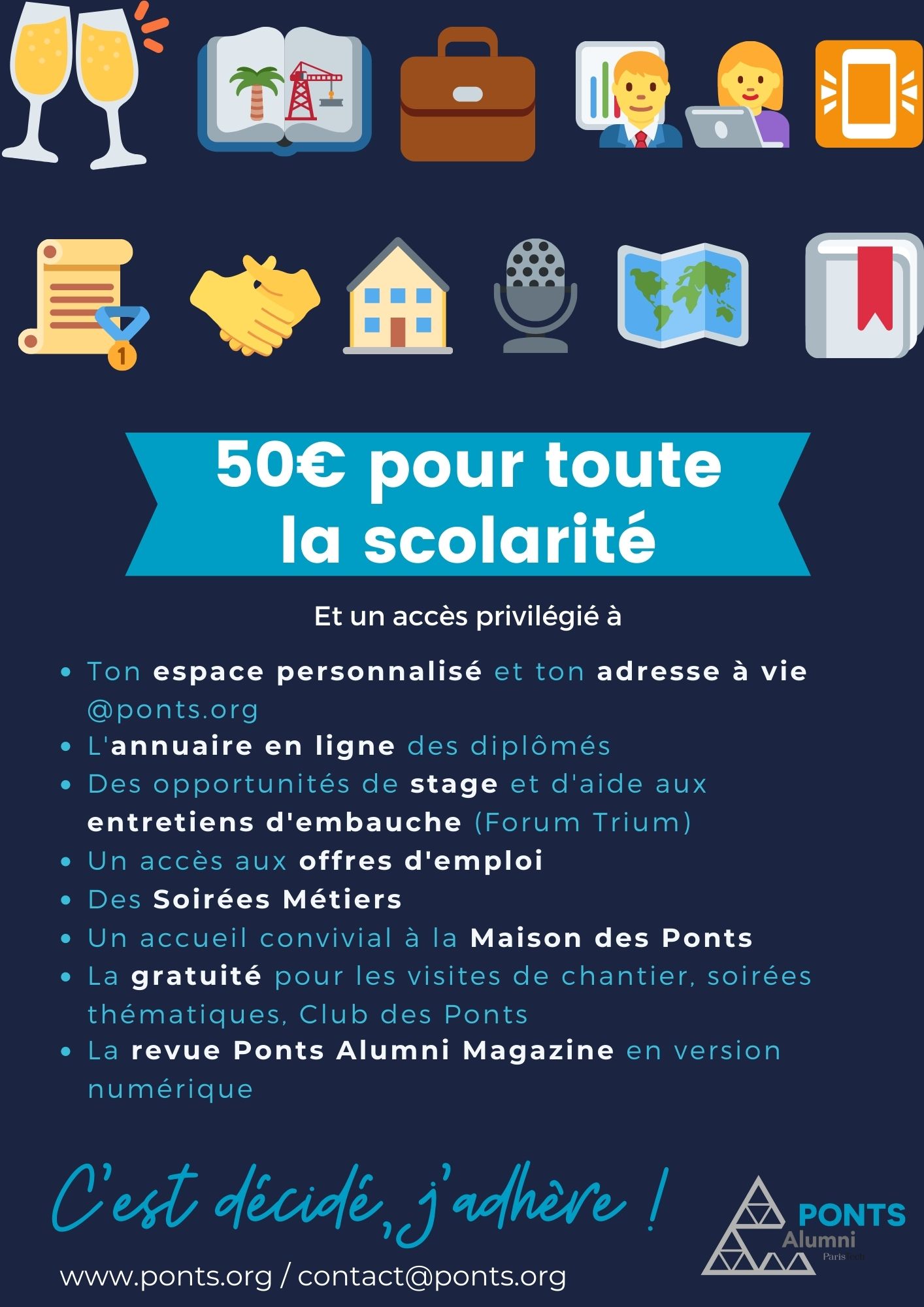 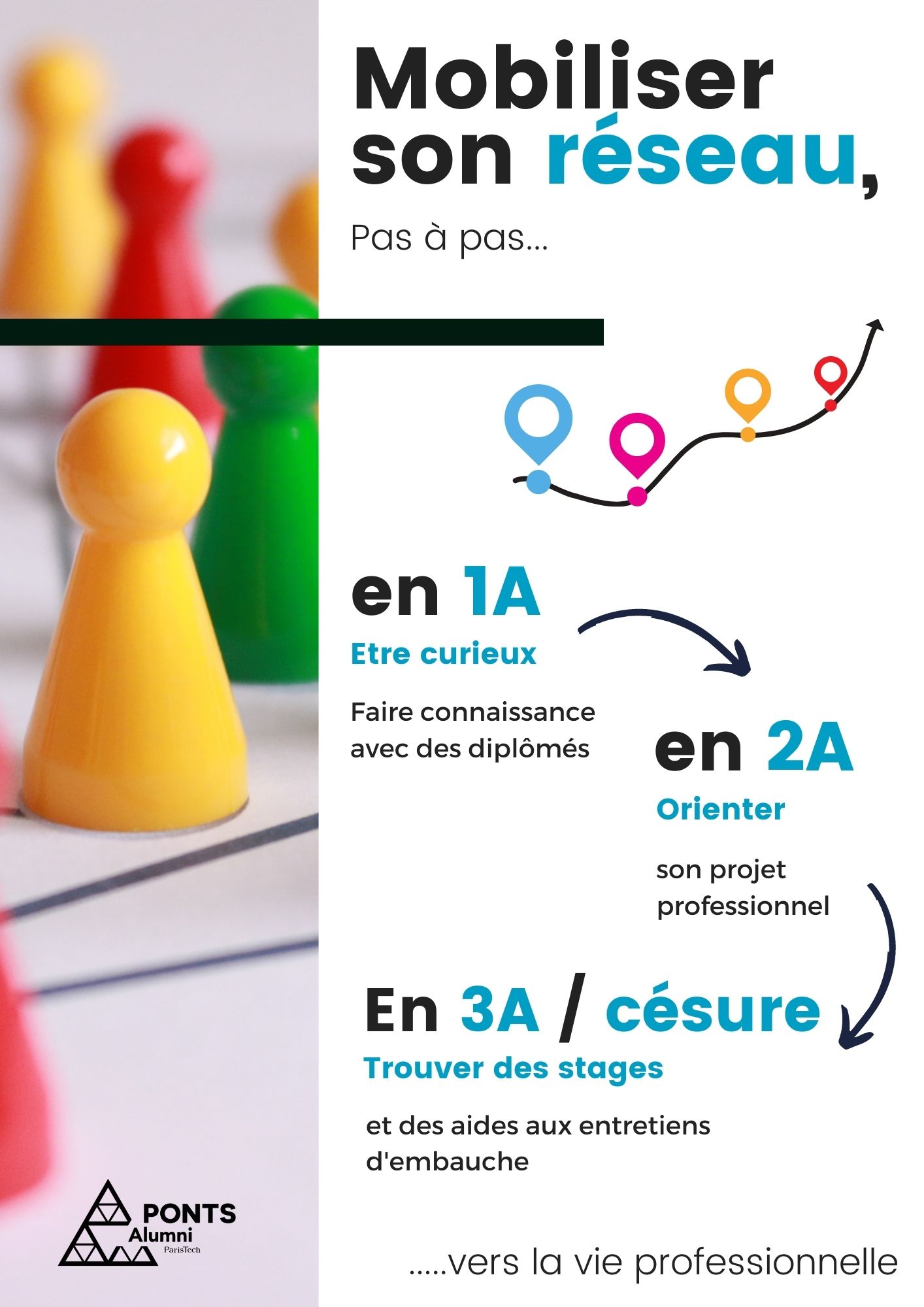 Et pour toi,élève ingénieur ?
AG 2021@ENPC
Jean Jouzel@Club des Ponts
The Saints Peres Band
Parrainage 2021@Quartier latin
Internest@Future40
Vins et Fromages@Club oeno
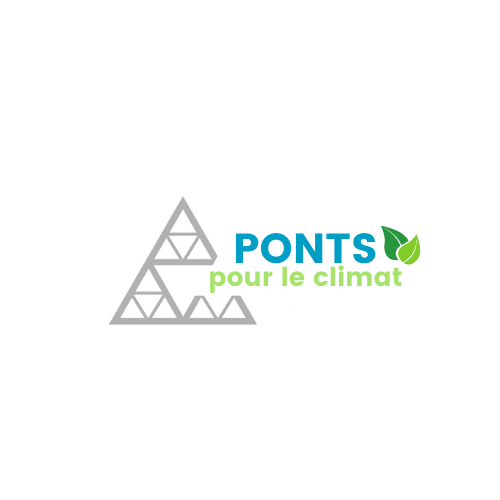 Alumni@Grand Paris Express
Soirée NipPonts@Maison des Ponts
Mentoring@all around the world
Soirée Métiers@Maison des Ponts
Ponts Alumni et la Maison des Ponts
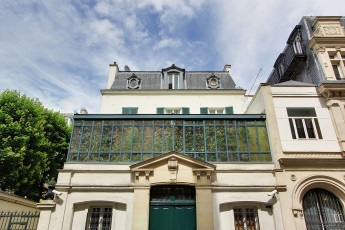 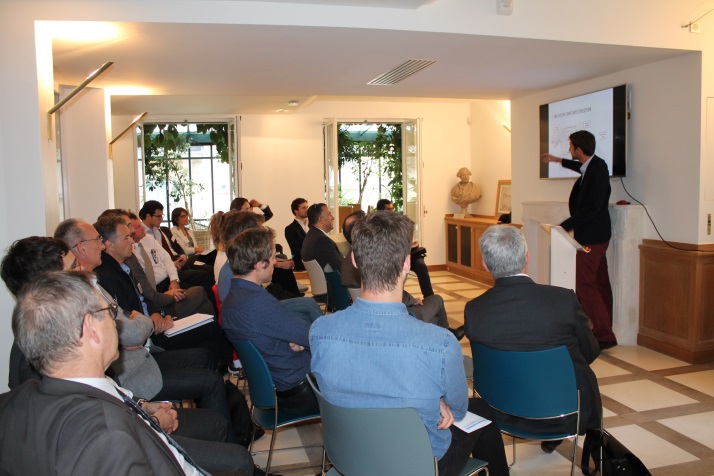 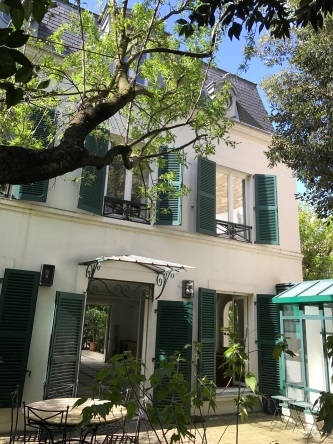 Un lieu de vie, d’étude et de travail pour toute la communauté des Ponts.
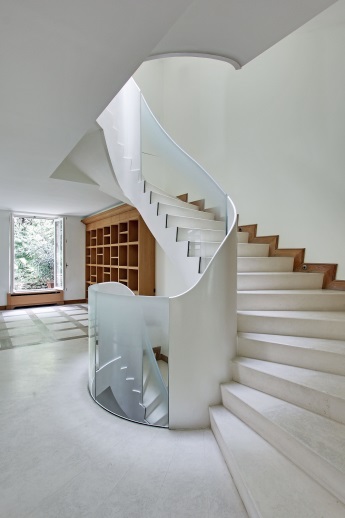 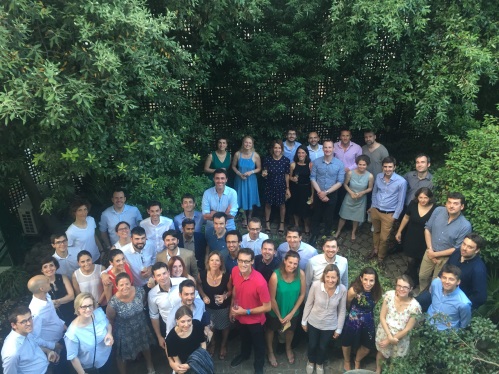 42 rue Boissière - Paris 16e 
(M° : Boissière)
Direct en RER A
Station F - La Halle Freyssinet
14 start-up incubées à Station F 
31 postes de travail.
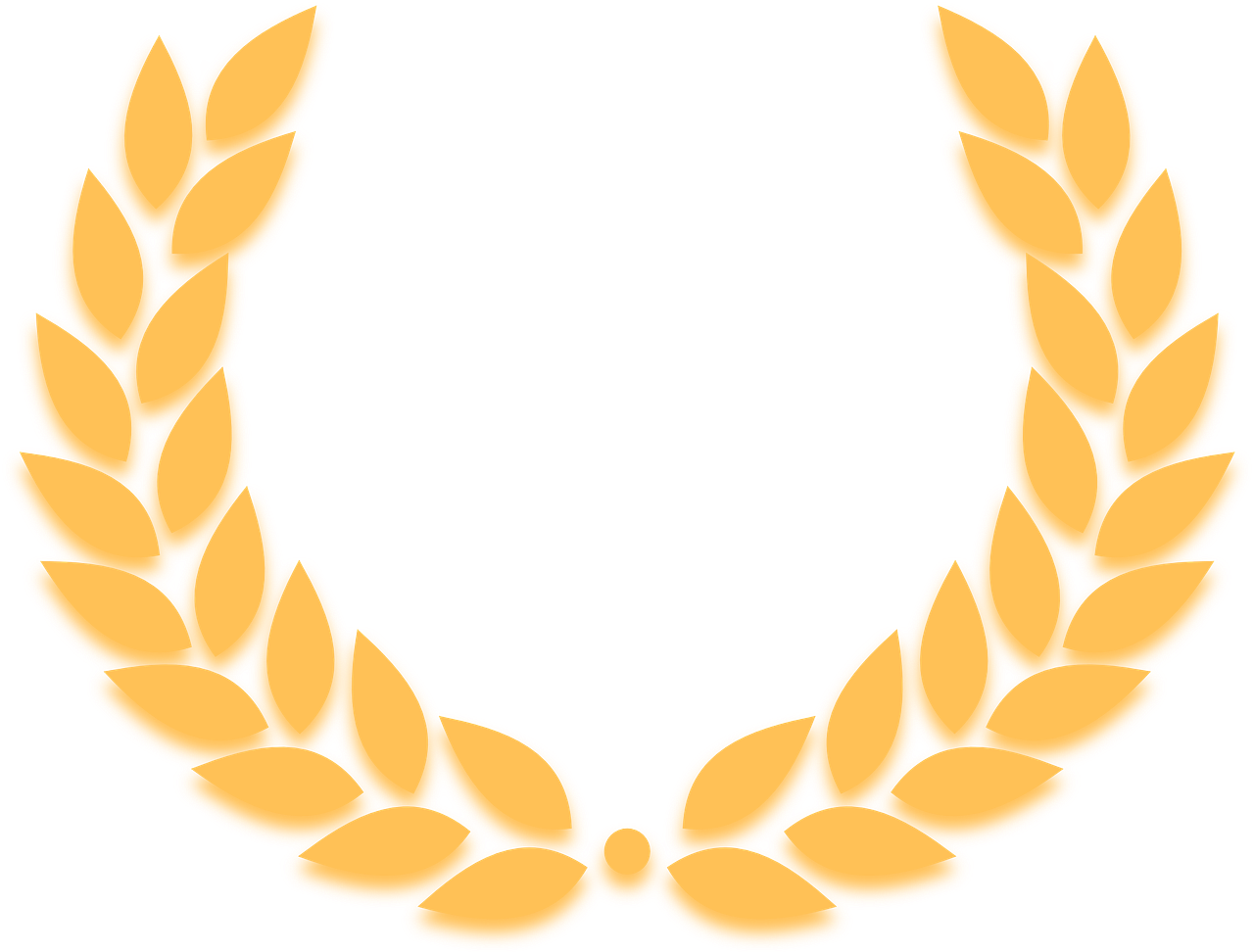 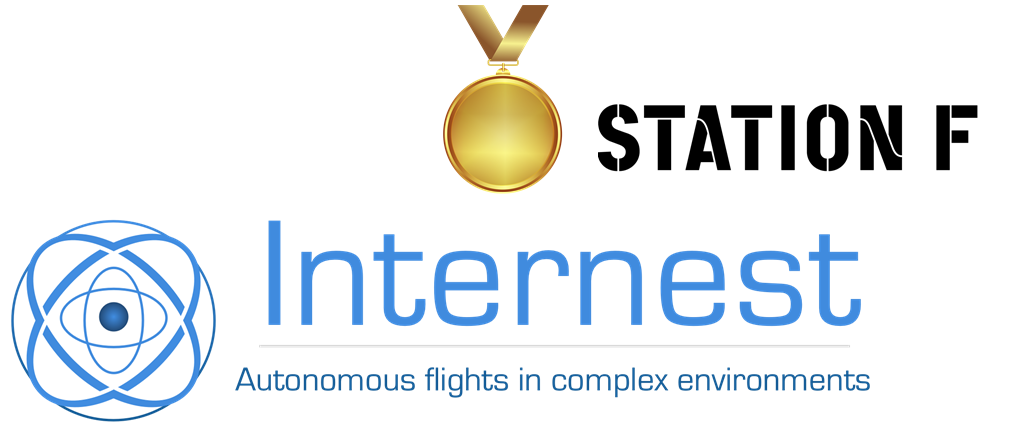 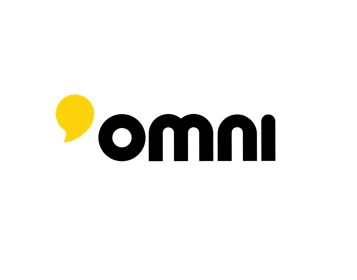 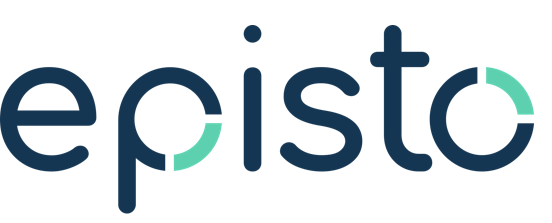 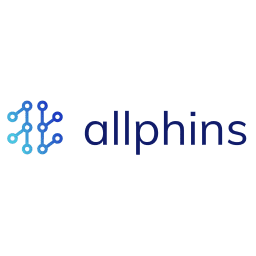 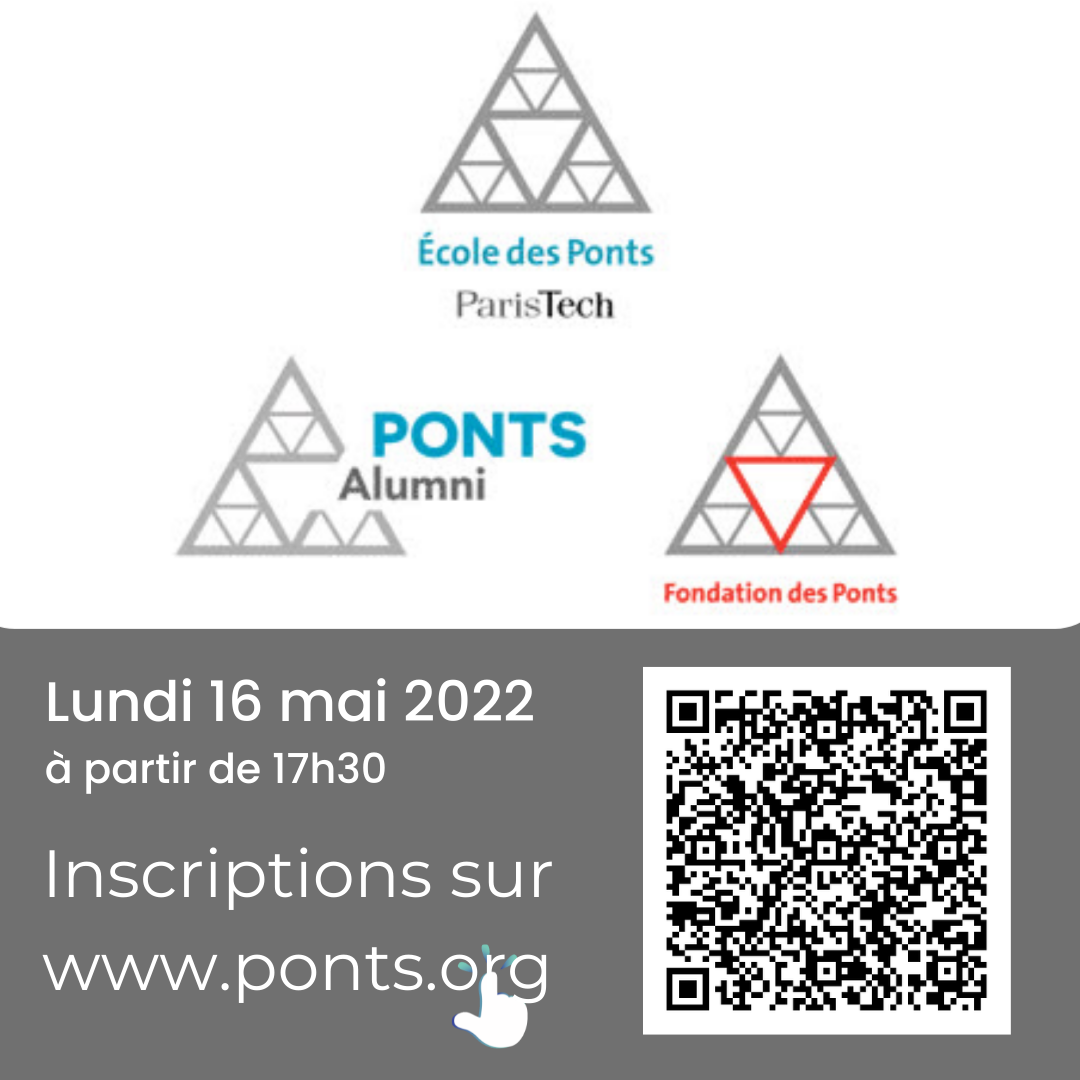 Ecole, Association, Fondation :
La communauté des Ponts
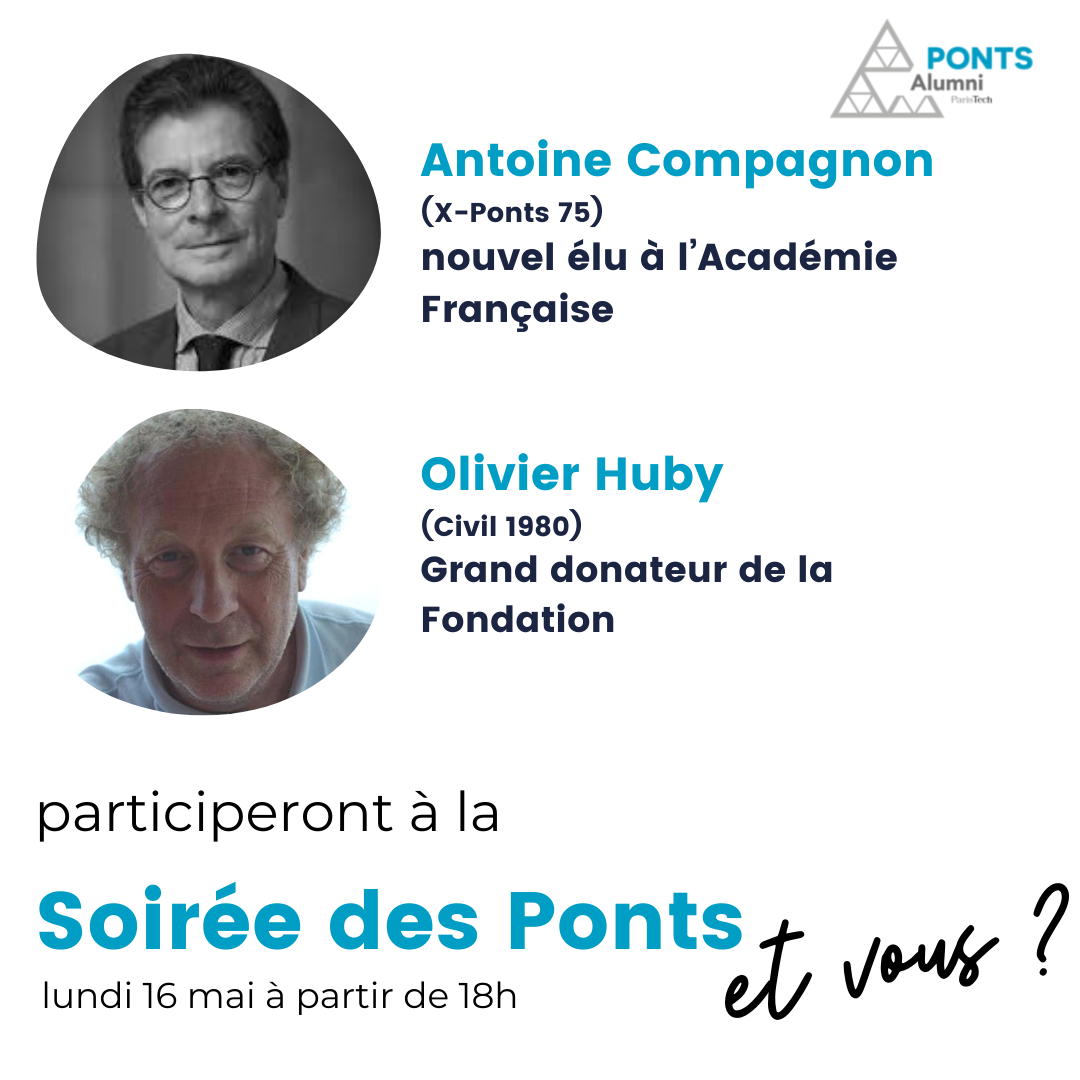 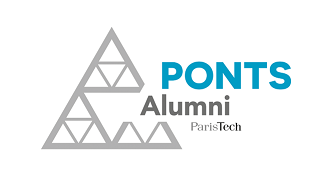 Signature officielle23 novembre 2021
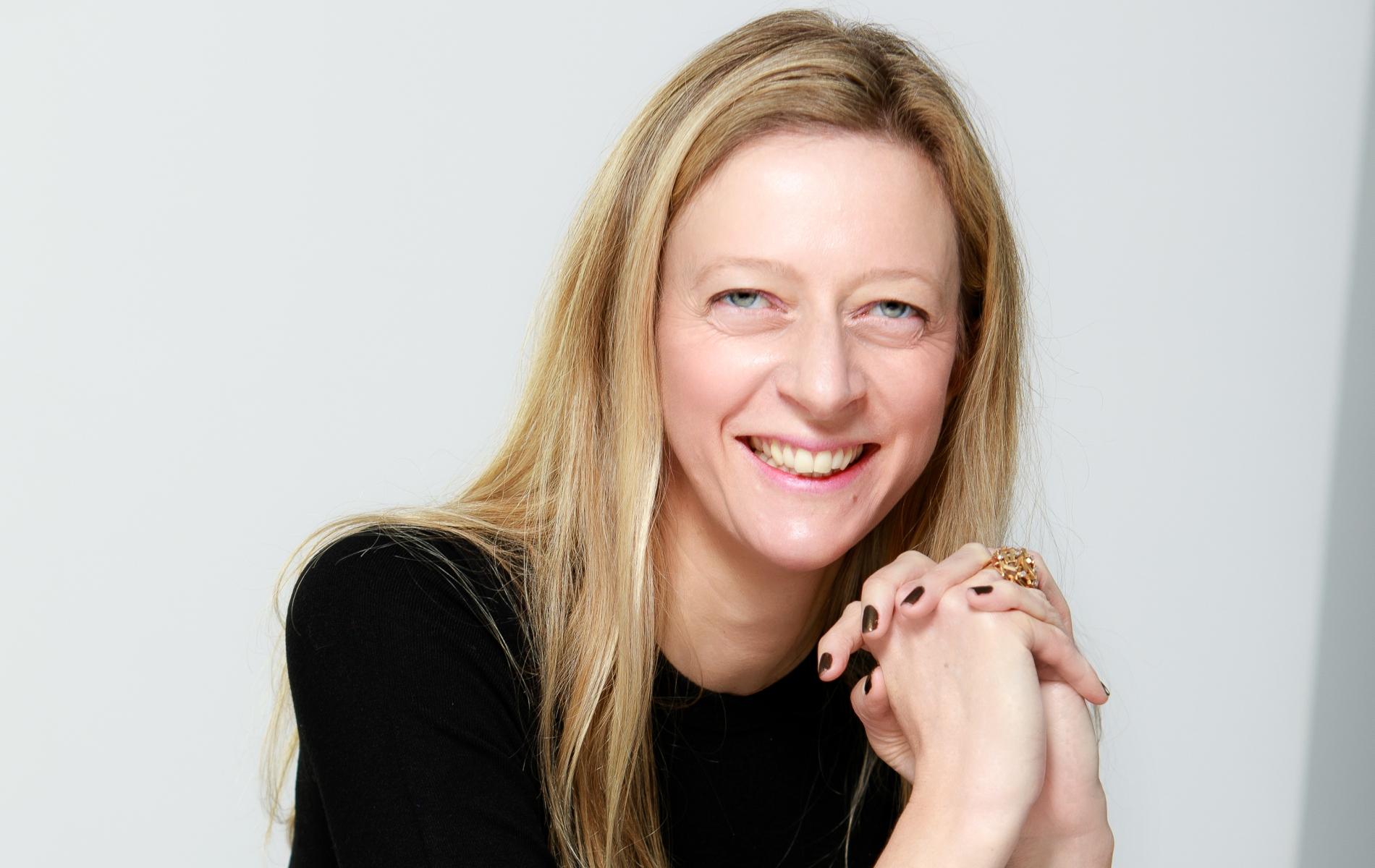 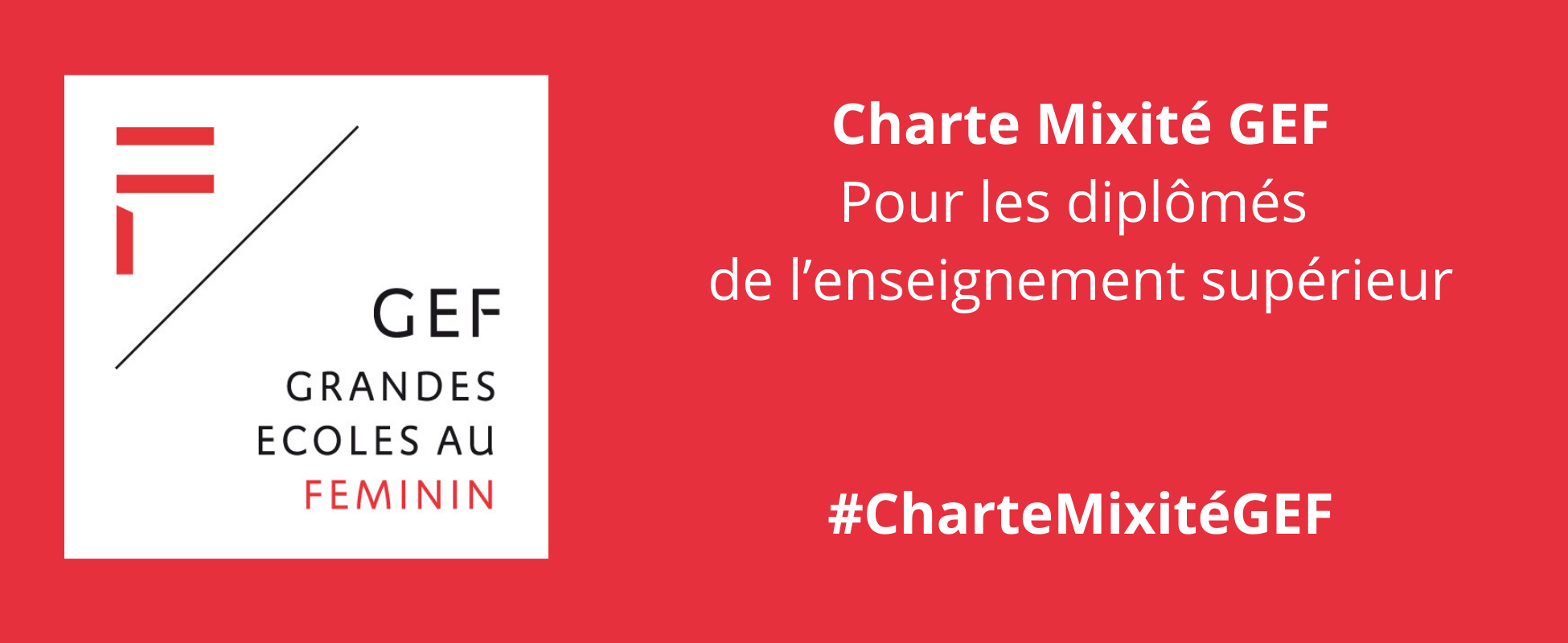 Hortense de Roux
Présidente de GEF
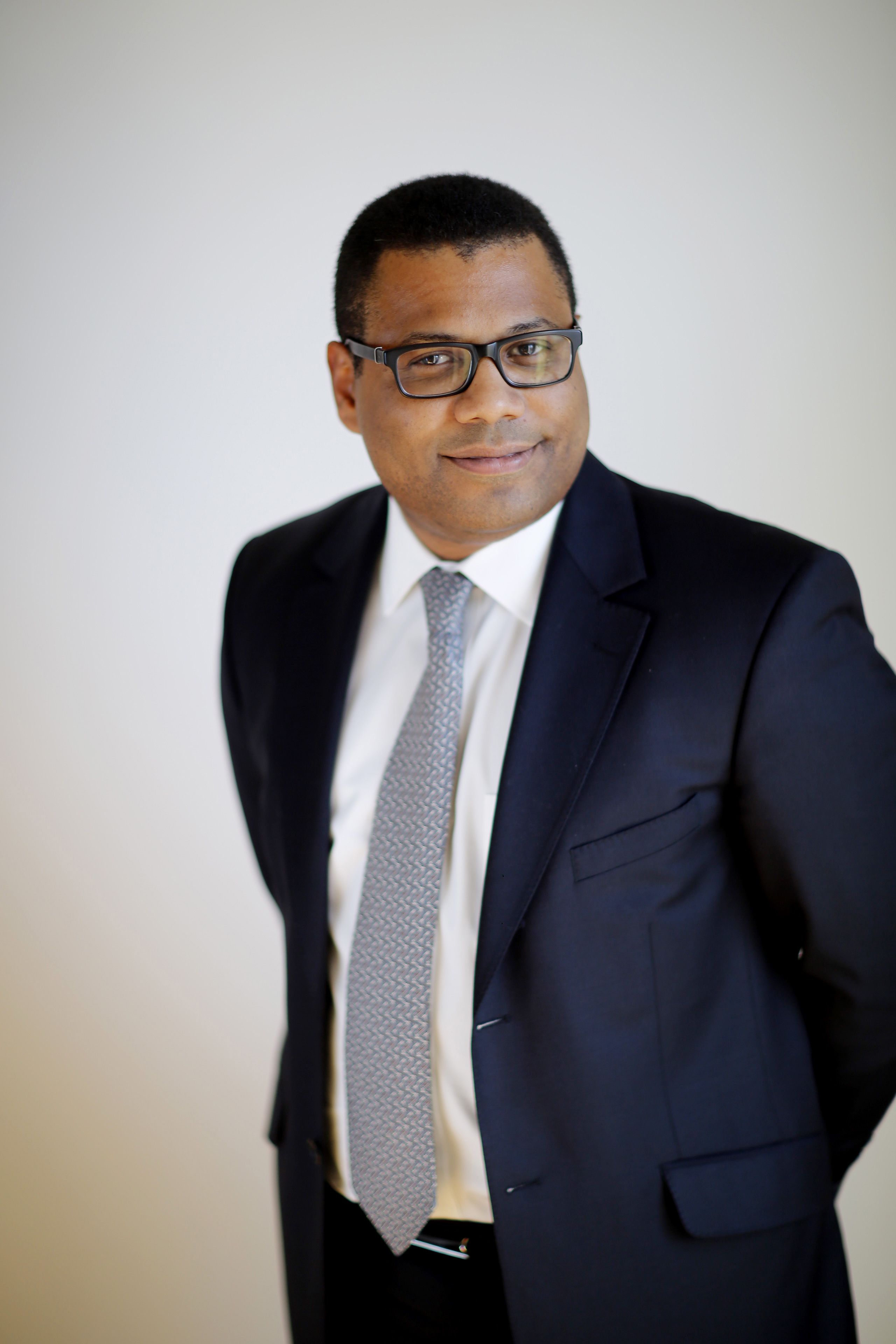 Thierry Déau
Président de Pont s Alumni
Situation Carrières
La situation professionnelle des alumni des Ponts est très satisfaisante avec de faibles sollicitations entretien pour l’instant : 
10 demandes sur sept/dec 2021 (14 pour la même période de 2020), dont 2 MS, 2 X, avec 4 alumni en recherche de poste à temps plein.
21 entretiens pour l’année 2021 à comparer à 31 pour 2020
Mentoring : peu de nouvelles demandes de mentee, à confirmer par Ch Persoz ou LM Pons)
La fréquentation de nos ateliers est globalement faible ou modeste, nécessitant des annulations et reprogrammations, partenariat engagé avec UniAgro et InterMines 
Il n’est pas facile d’anticiper l’évolution de la pandémie : les ateliers ou évènements mixtes présentiel + distanciel ne marchent pas et basculent sur du tout distanciel=> proposition d’un questionnaire spécifique Carrière avec la Newsletter de janvier, ensuite analyse et mise en place des suites éventuelles
Opportunité de revenir vers l’outil Wats4U en lien avec l’école intéressée par l’outil stage associé GoinGlobal (coût annuel de 2 k€) : en effet notre JobBoard fourni par Netanswer est peu pertinent (environ 50000 offres en 2021 et 2000 visualisation)
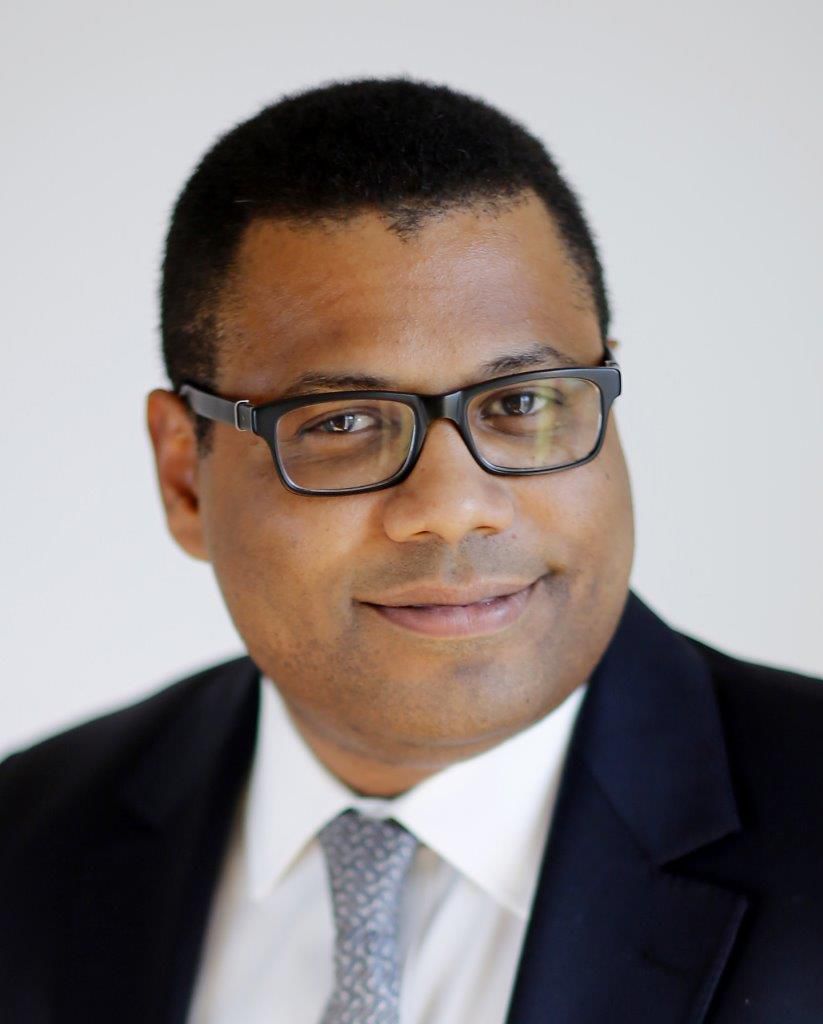 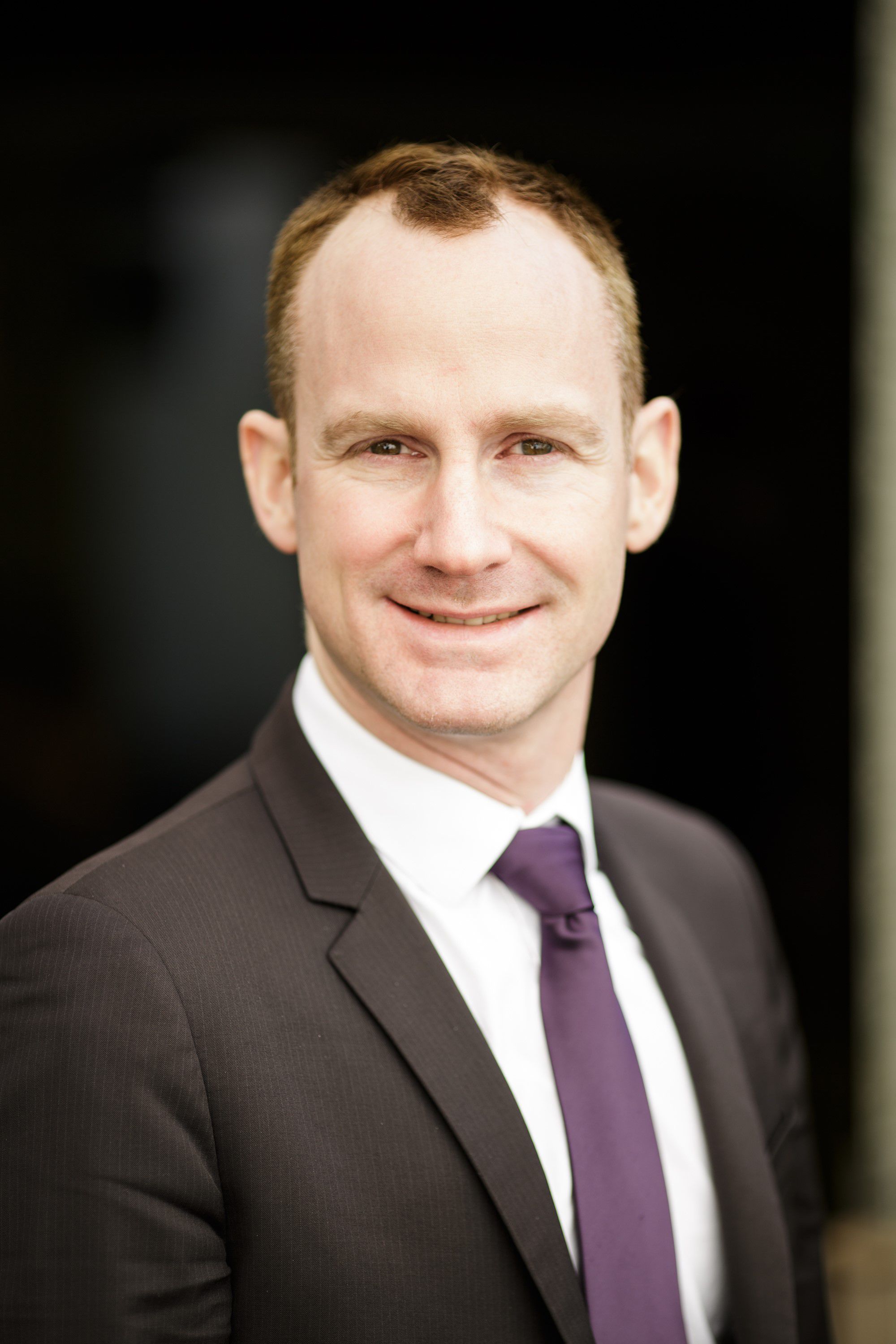 T.Déau (CIV 93)
B.Rowenczyn
(CIV 03)
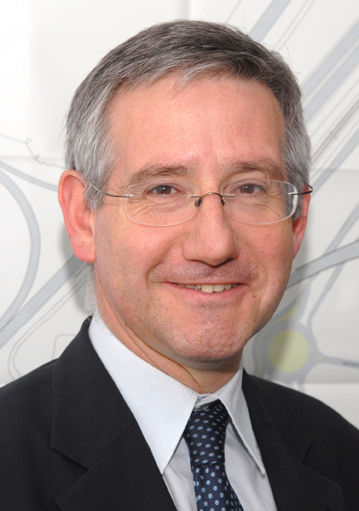 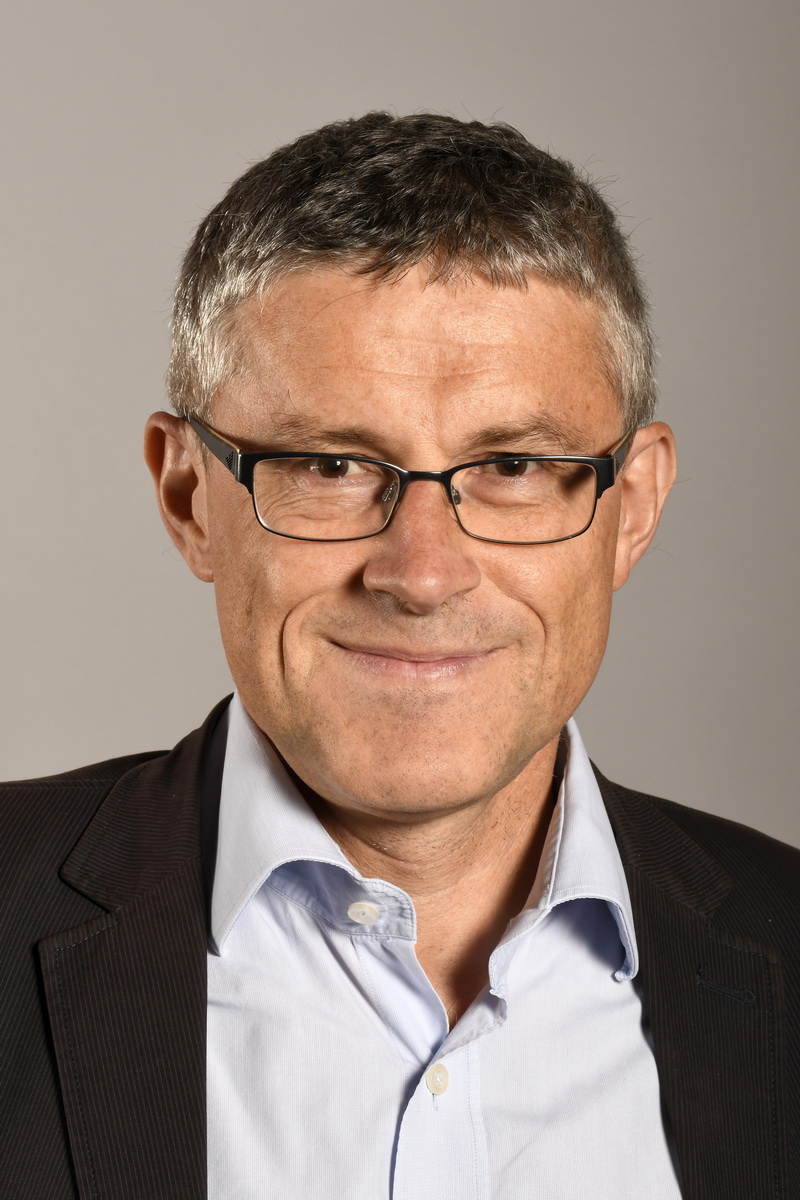 P.Vidailhet
(X, CIV 77)
C.Persoz(IPEF 87)
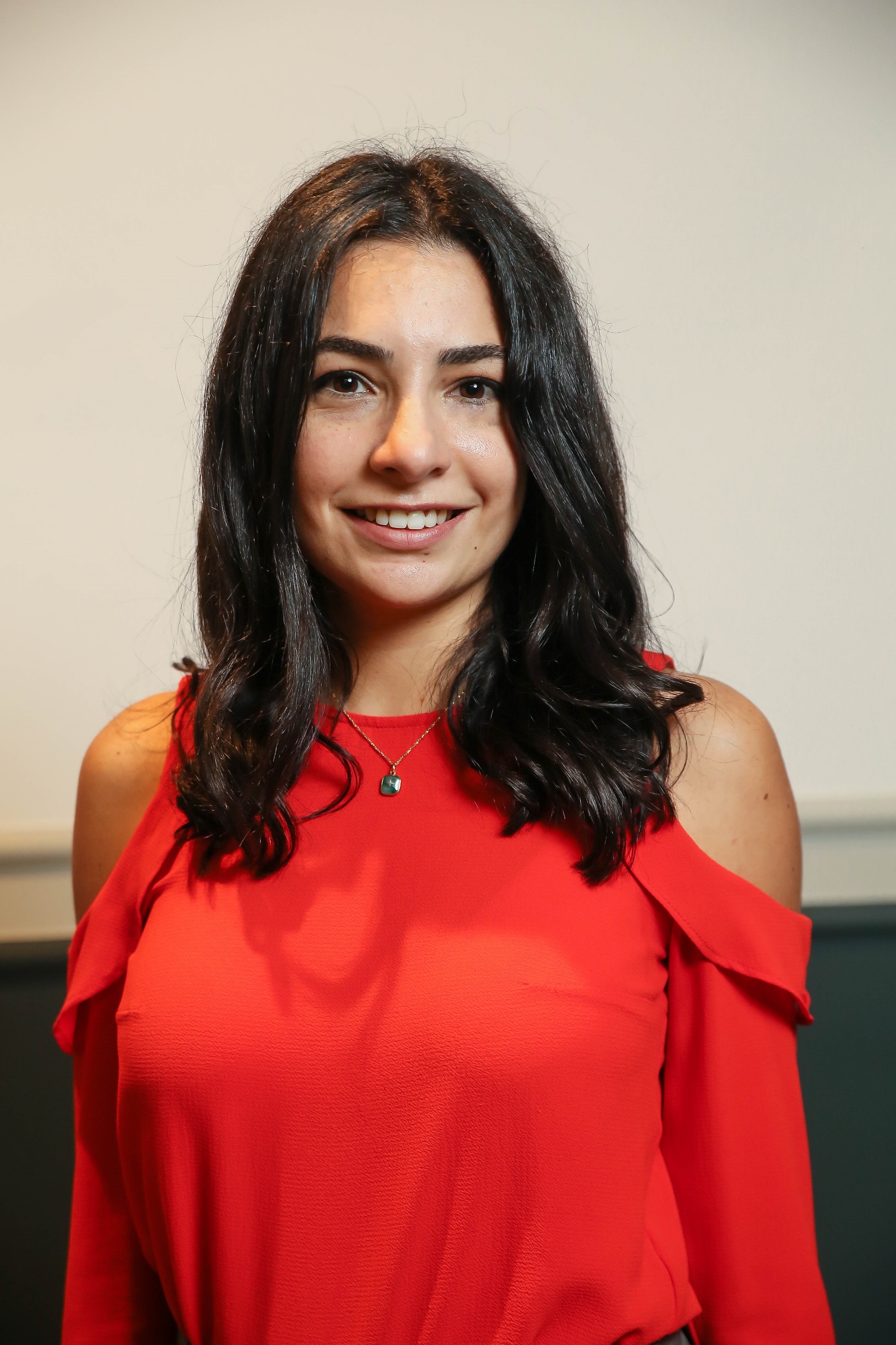 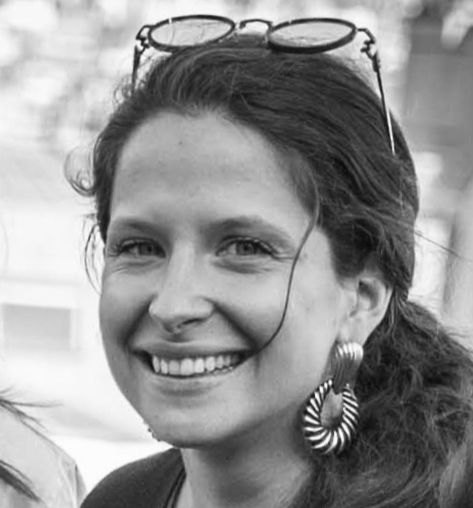 H.Metzger(CIV 13)
C.Abou Chedid
(CIV 16)
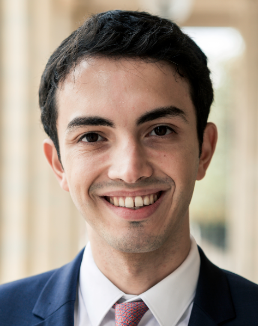 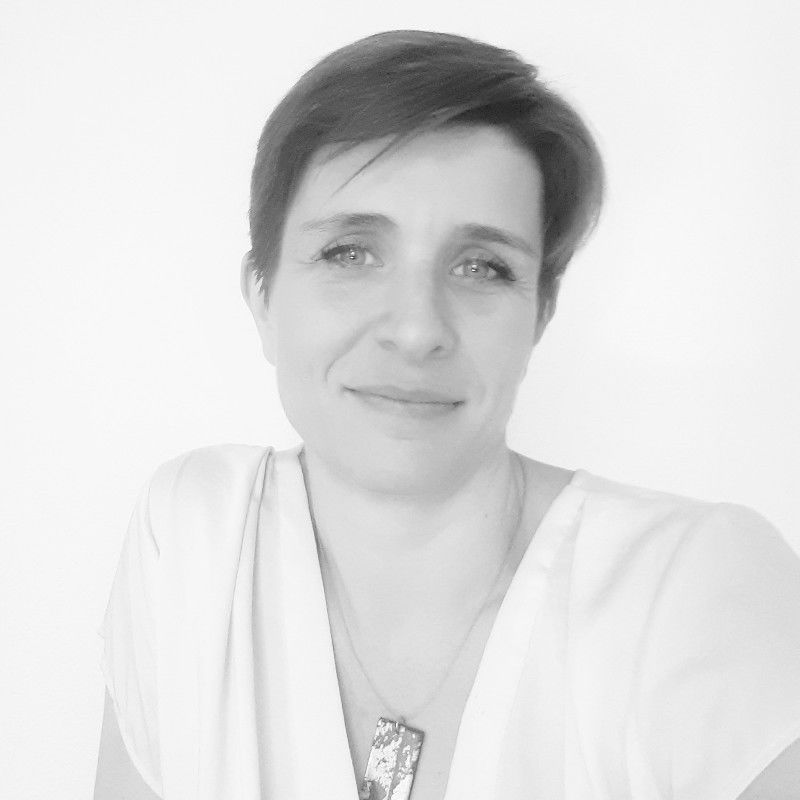 M.Aouat
(CIV 13, IPEF 15)
D.Citerne
(CIV 05)
L’équipe salariée
Anne DAIRE
Hanna BUDZYNSKA
CIV 1984
Station F, groupes (pro, géo, millesimes)
Déléguée Générale Adjointe de Ponts Alumni
Camille LABORIE
Isabelle DELIN
Déléguée Générale de Ponts Alumni
Emploi, groupes pro, évènements, site
Propositions pour le 2e semestre
VISIO + présentiel @Maison des Ponts
Agenda gouvernance2022
16 mai : Assemblée Générale
30 mai : Bureau
29 juin : Comité
29 août : Bureau
Samedi 8 octobre : Séminaire du Comité
27 octobre : Bureau
23 novembre à 18h (ou visio) : Bureau
14 décembre : Comité + dîner de fin d’année
3
Groupes de travail
Des idées aux actions : groupes de travail
> Accompagner
> Animer
> Rendre visible
Offre de services
Communication
Mentoring
Millesimes
Tarifs Conférences
Activités des groupes
Package Entreprises
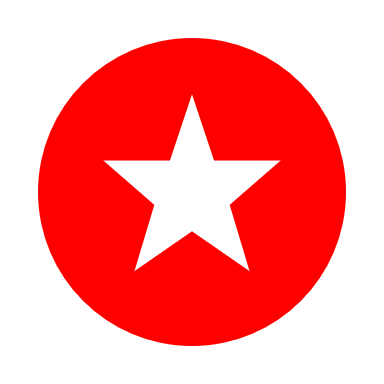 Appel à cotisation
Charte graphique
Campagne de communication
Réseaux sociaux
Supports diffusables (PAM, plaquettes, vidéo)
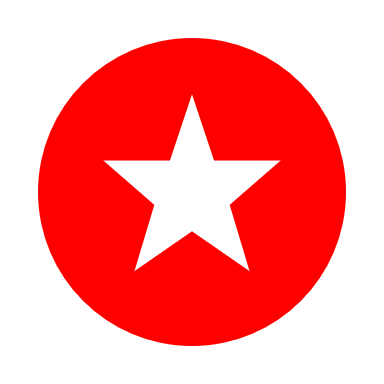 Définition du « millesime »
Fiche bénévole
Animation
Mentoring
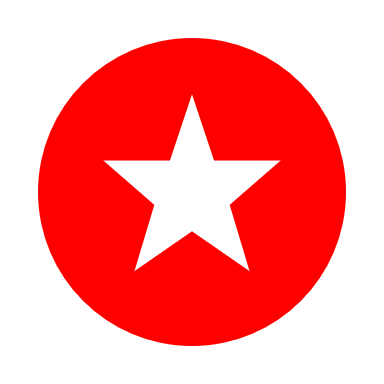 * Parrainage élev. internat.,
* Entretiens Carrières,
* Etudiants (amphi, simulations, stages,…)
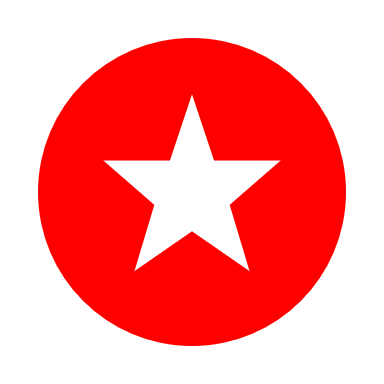 * Groupes professionnels
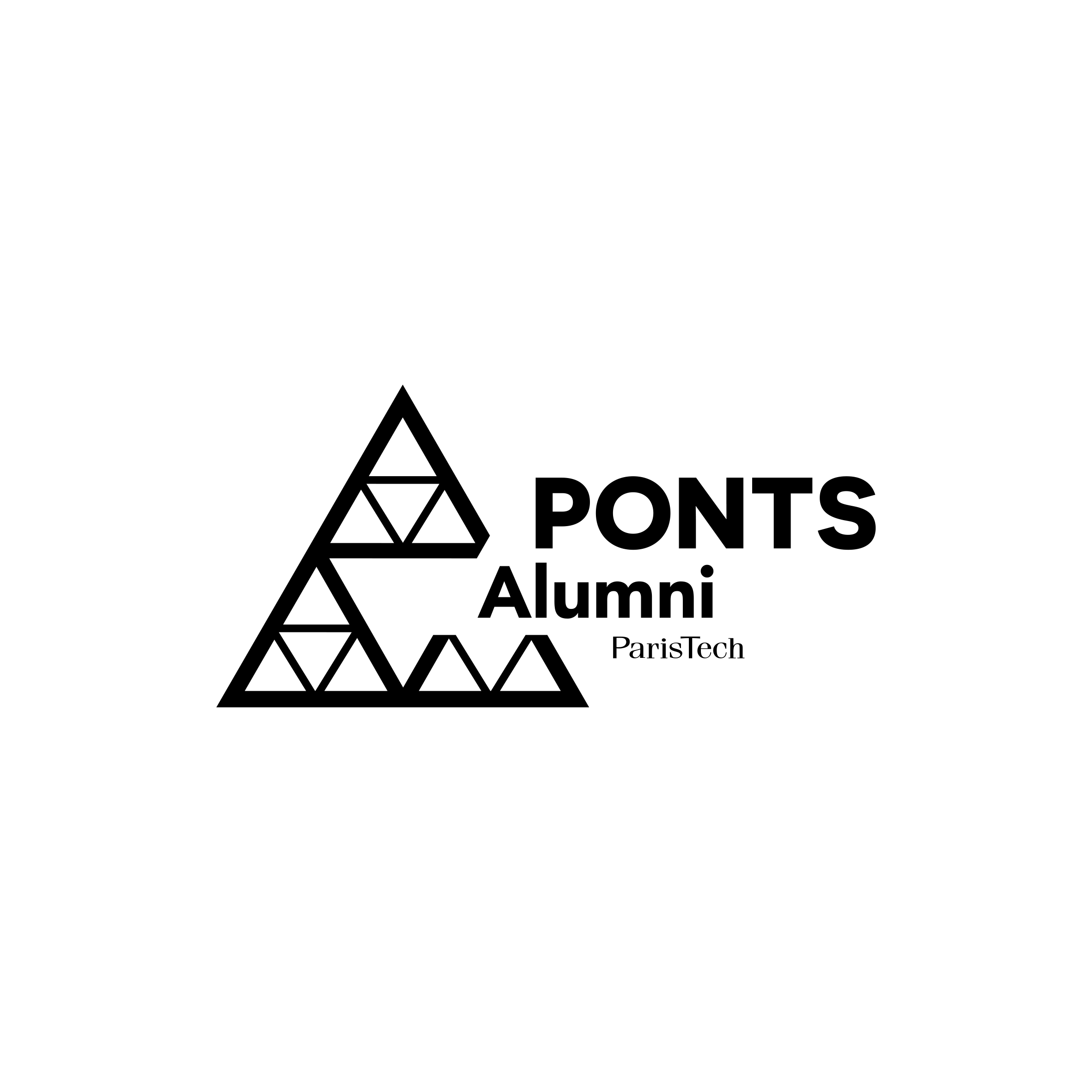 Réalisations
Feuille de route 2020-2021
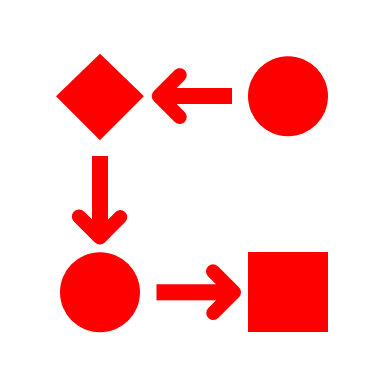 Séminaire de rentrée – 24 septembre 2021
Des idées aux actions
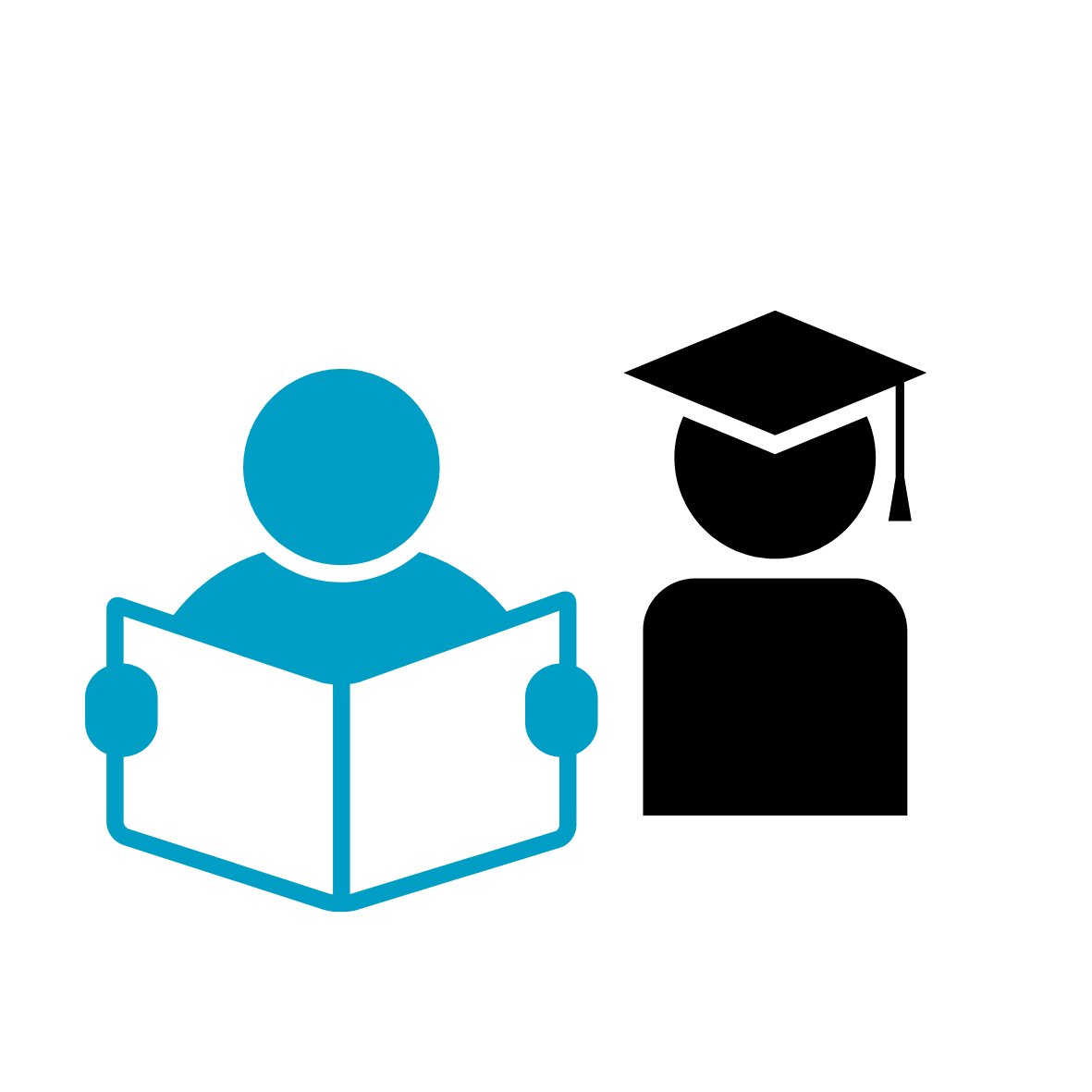 Intéresser – @Mastères spé, masters…
Christelle
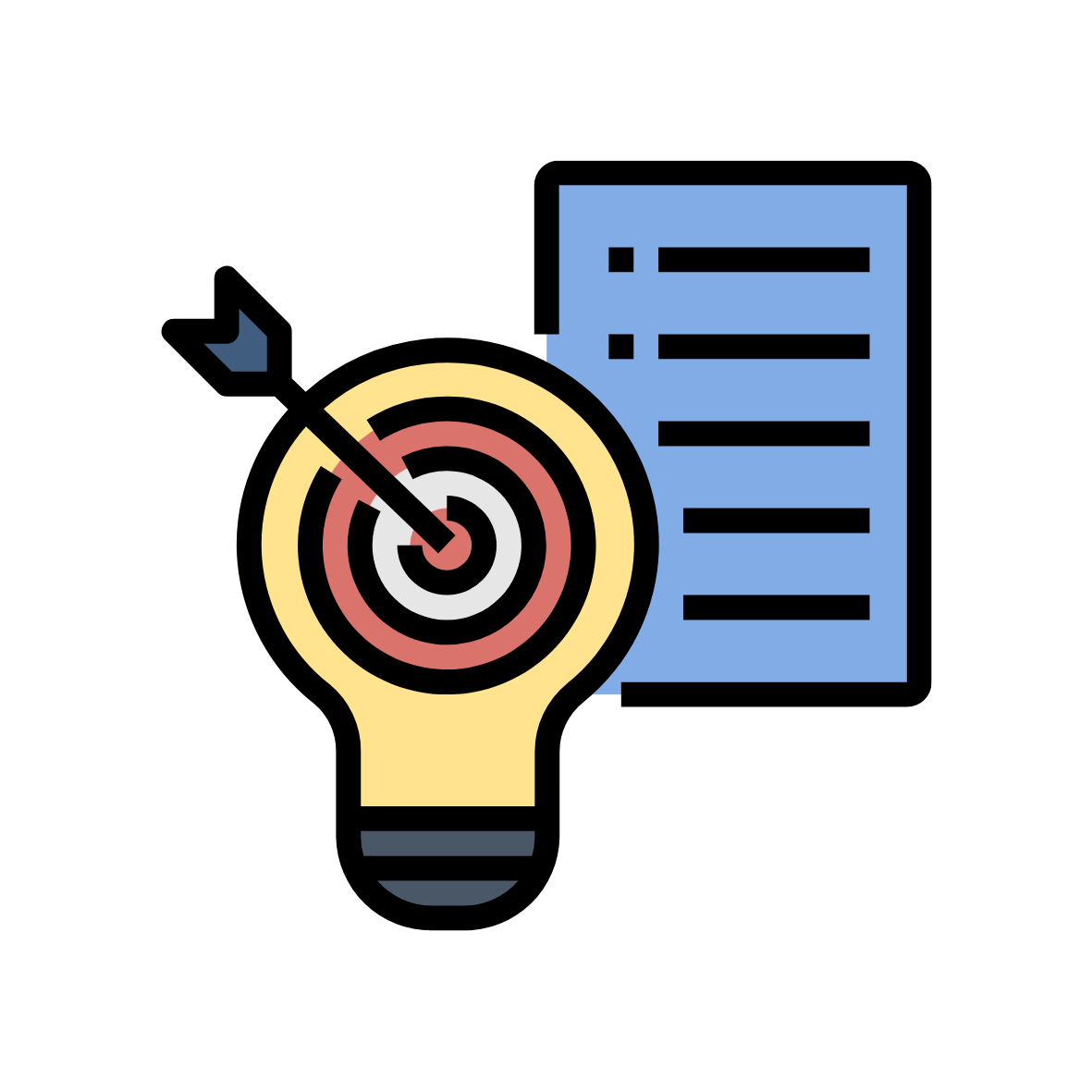 Présenter une offre - @Entreprises
Olivier
2021/2022
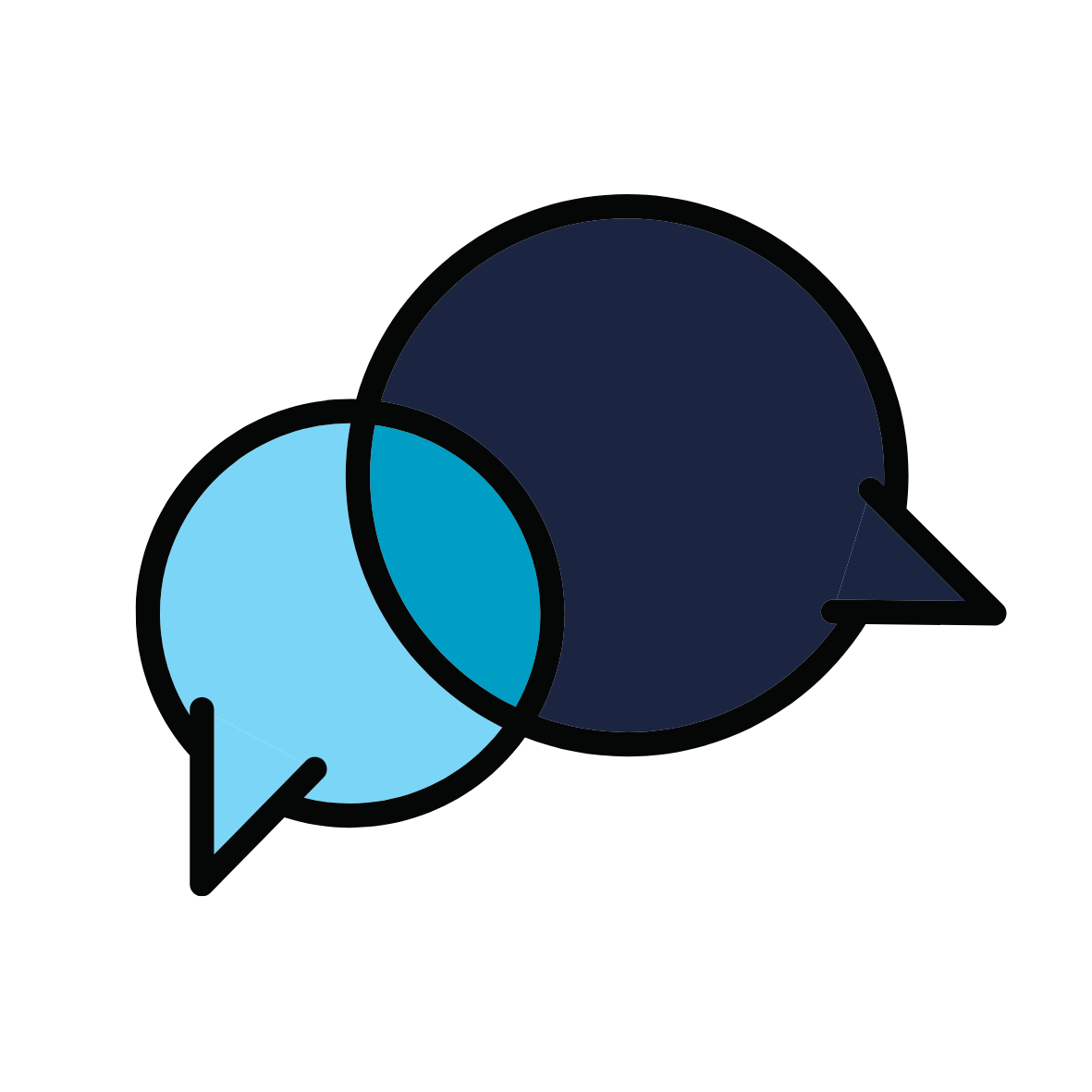 Communiquer - @Groupes
Herminie
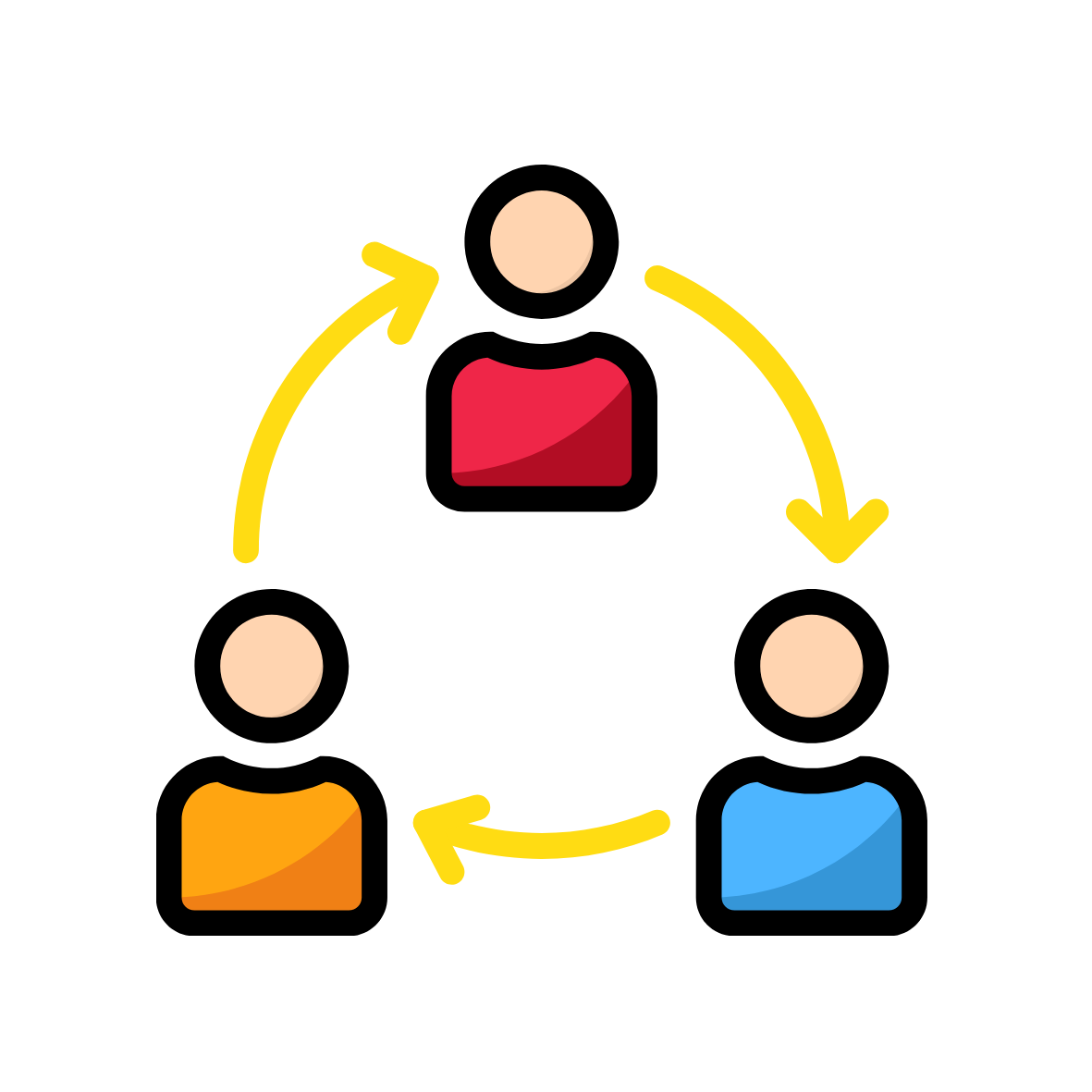 Collaborer - @Autres associations d’alumni
Dorothée
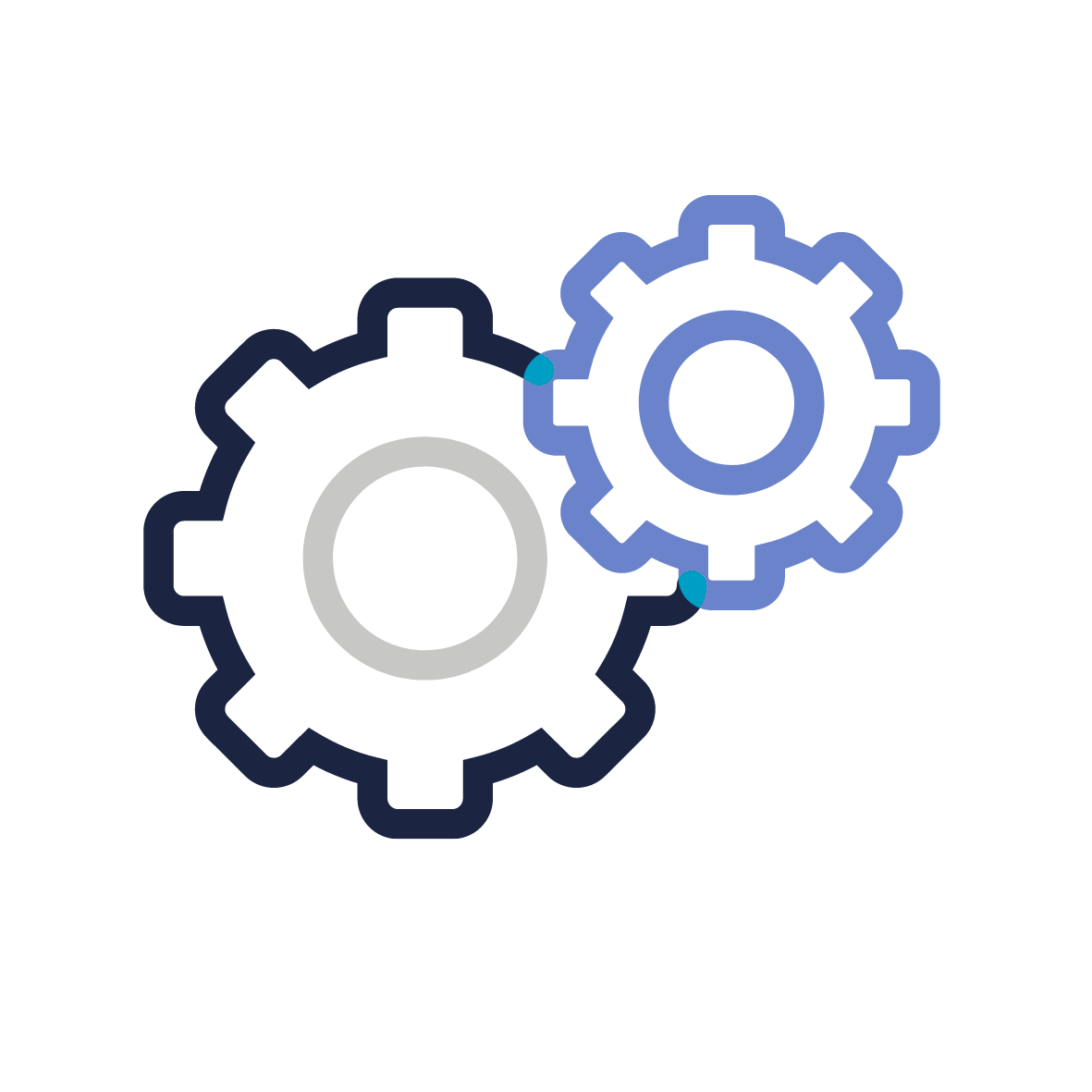 Être relai - @Départements d’enseignement
Régis / Christophe
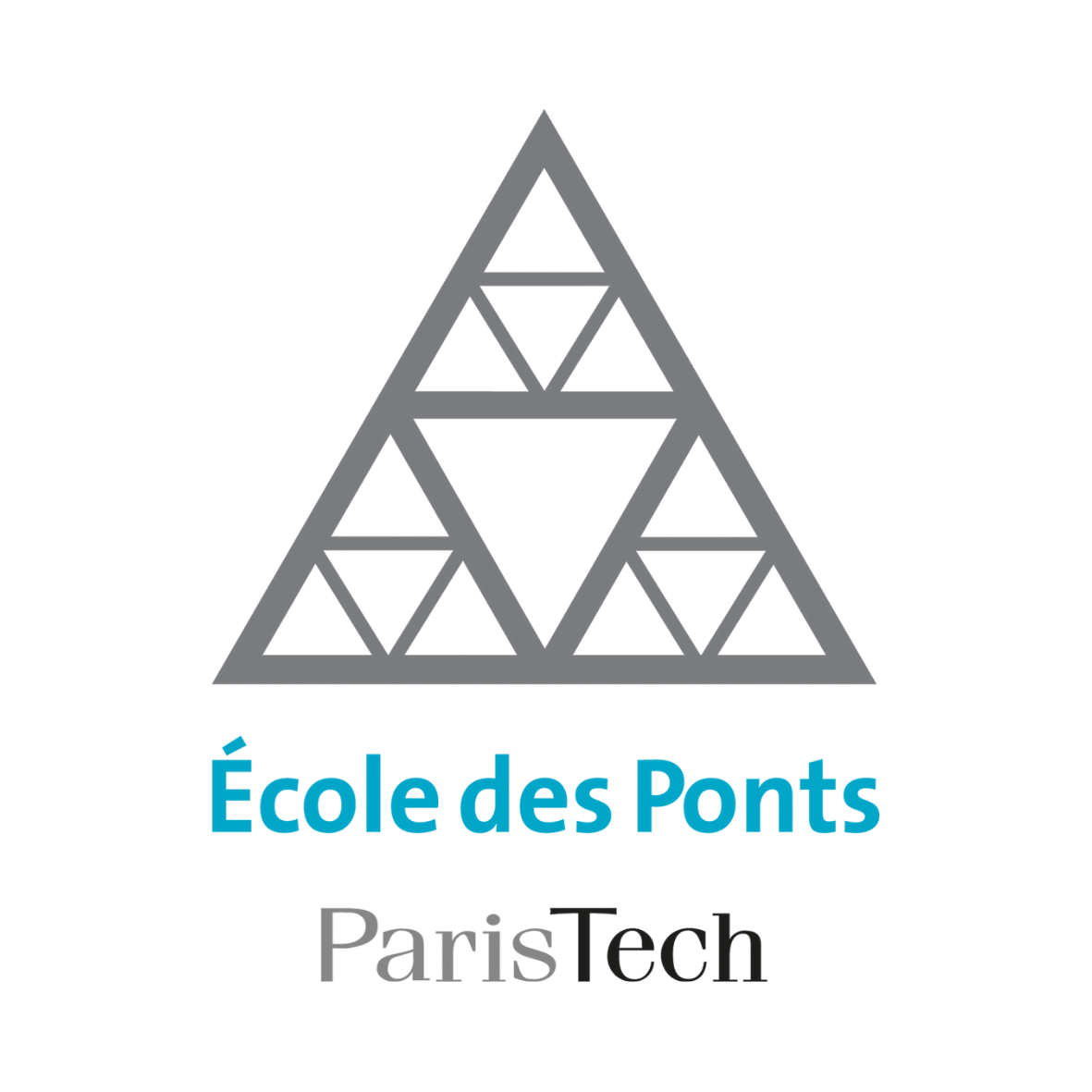 Accompagner - @Ecole des Ponts
Thierry
Offre@MS, master
Réalisations fin 2021 / début 2022
A suivre en 2022
Contacter la responsable des MS (Karen Peyronnin)
Organiser une soirée d’échanges avec les directeurs des MS
Les besoins spécifiques des étudiants des mastères
L’existence de délégués de promos par master
L’existence d’alumni pour le master, le cas échéant
Mettre en lien les MS avec les groupes pro
Echanger avec la Fondation (prix ?)
Offre spéciale MS / master ? (contenu et tarif adhésion) sans les traiter différemment…
Réalisation d’une plaquette pour la RDD (mars)
Liste des 13 MS établie
Participation de Ponts Alumni à l’accueil de rentrée de la nouvelle promo IBD (visio Janvier)
Calendrier annuel des échanges entre PA et direction des MS :
Messages d’information
Échanges de fichiers nouveaux étudiants / diplômés
Communications (RGPD, Id ponts.org, appel à cotisation)
Interventions de Ponts Alumni (RDD, rentrées des MS)
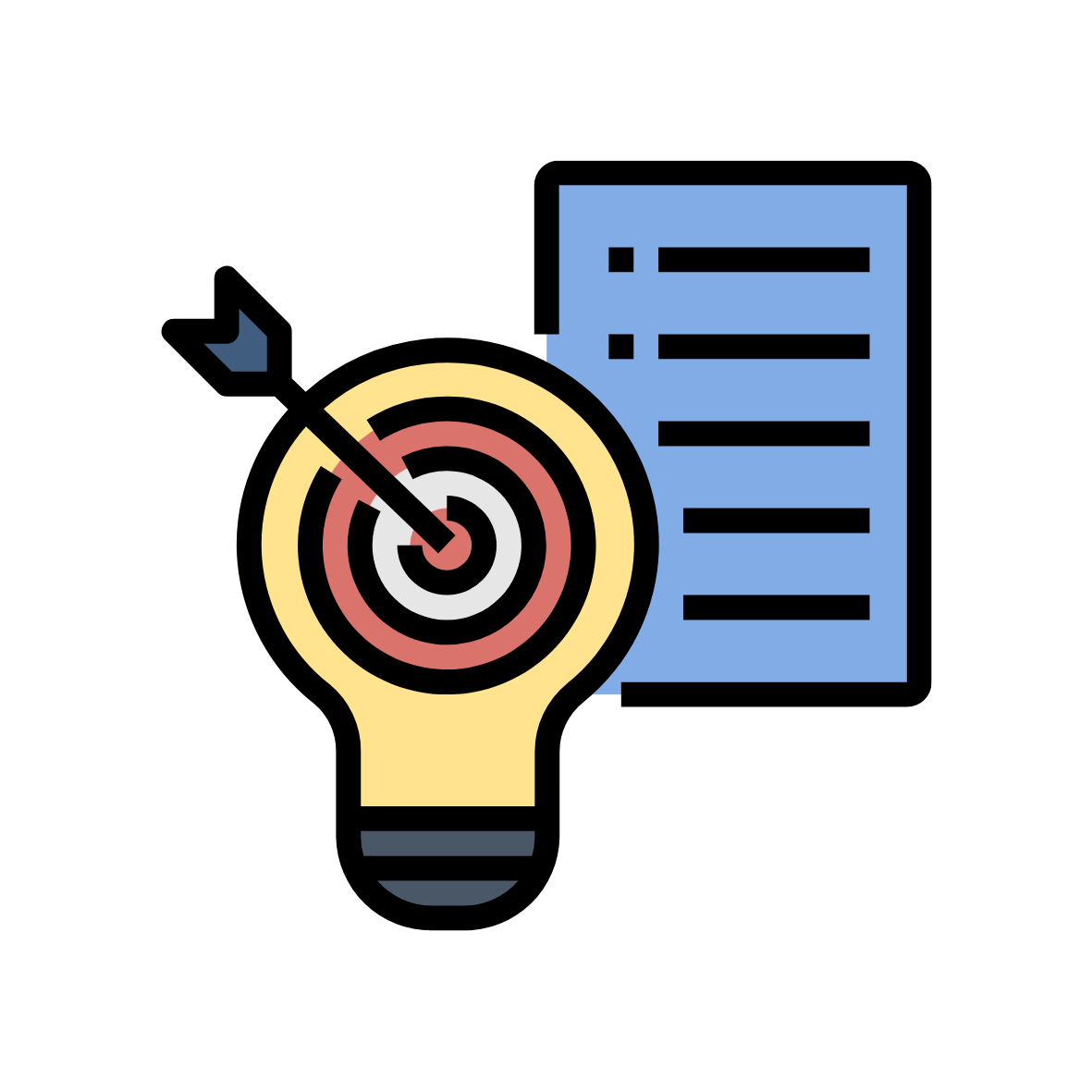 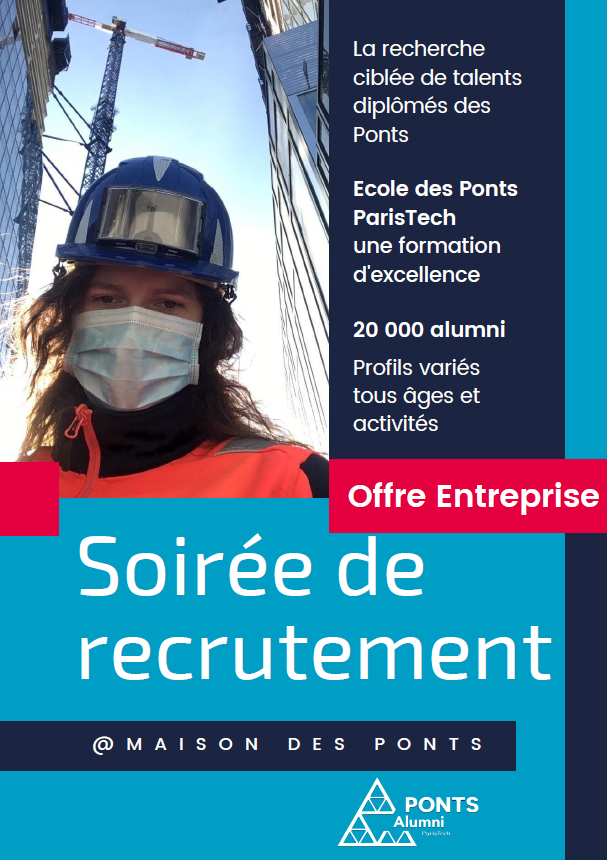 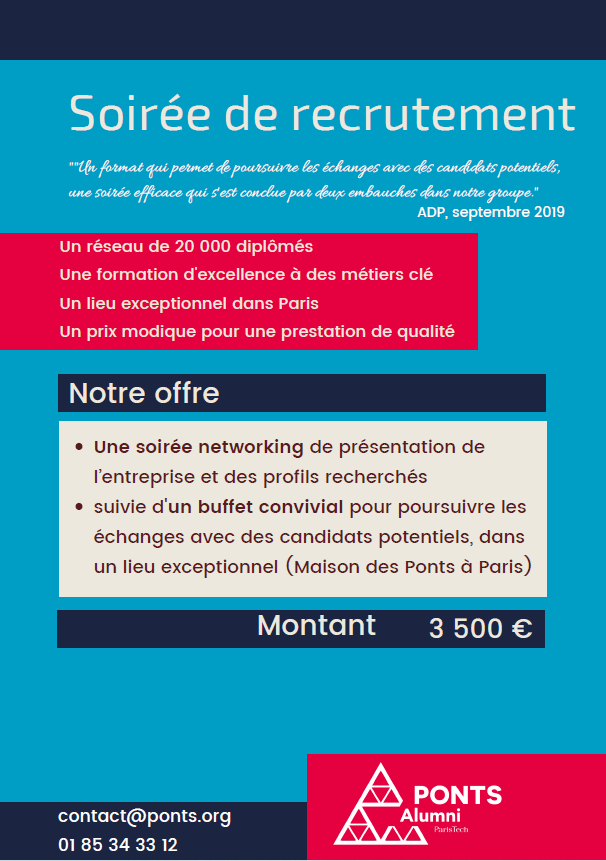 Offre @Entreprises
Réalisations fin 2021 / début 2022
Calibrage des offres « Soirée recrutement » et « Insertion publicitaire » à partir des retours des 1eres entreprises contactées
Préparation de la liste des contacts RH / Communication (chiffres) – ENPC
Contacts directs avec :
Saint Gobain
Veolia
Cdiscount
(EDF)
Une soirée programmée (Groupe BIR – 16 mars)
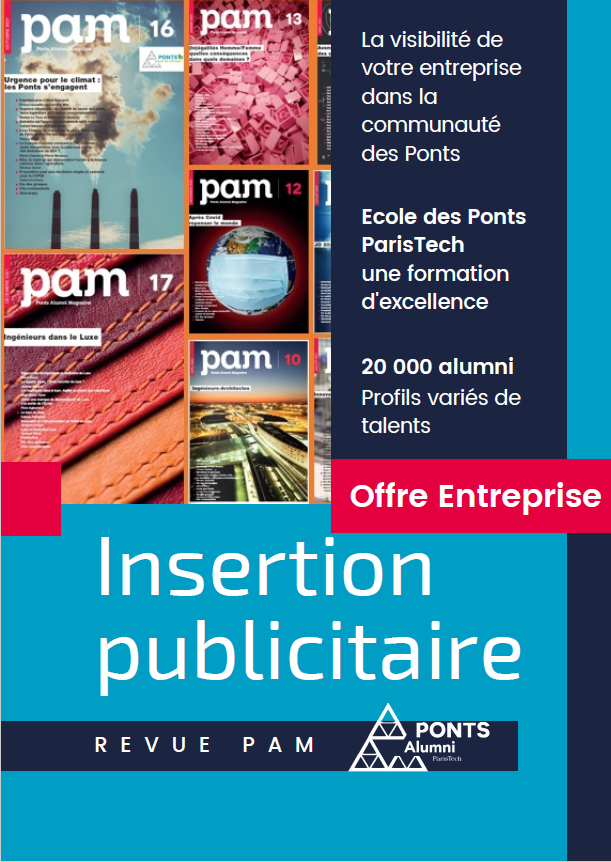 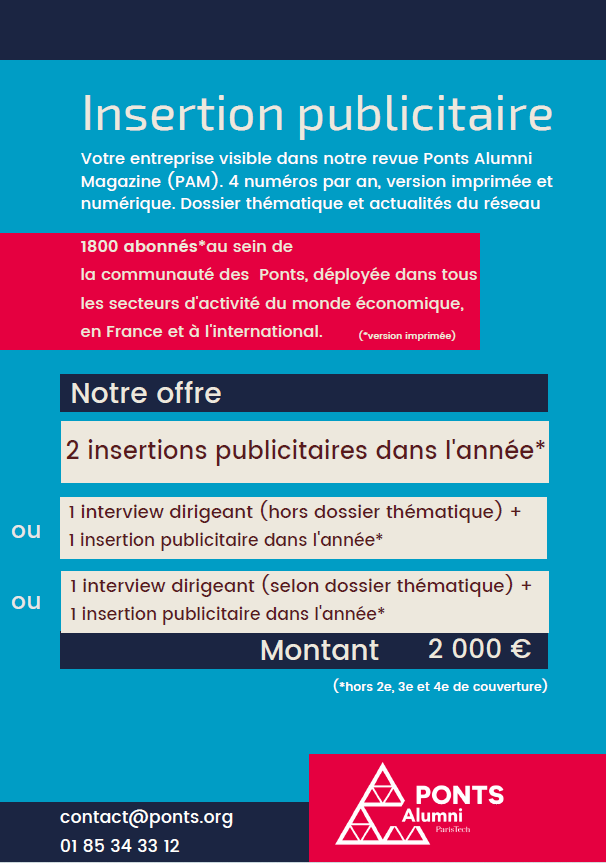 Offre @Entreprises
A suivre en 2022
Enregistrer les premières demandes :
Offre Recrutement :
Groupe BIR – à programmer en mars-avril
Safran (via Ecole)
Offre publicité dans PAM
Cdiscount – à confirmer

Faire-savoir
Aux entreprises : relance à venir à partir du 15 janvier
Aux alumni
Mail aux animateurs des groupes pro pour les mobiliser
Lettre d’informations Carrières, Ponts Alumni
Réseaux sociaux
Communication @Groupes
Réalisations fin 2021/début 2022
A suivre en 2022
Mail aux animateurs de groupe en préparation (vœux, programme 2022, relai cotisation, relai Soirée Recrutement, propositions de stage)
Terminer le tour d’horizon des outils (logo, adresses mail, etc.)
Comment systématiser la comm aux groupes pro ? (nbx sujets…)
Exemple P4C : vidéo témoignages, images, newsletter
Travailler sur une offre d’évènements plus ludiques 
Concours couverture annuaire 2022
Collaboration@Interassos
Réalisations fin 2021/début 2022
A suivre en 2022
Identification des contacts autres associations (DG,…)
Ateliers / évènements Carrière dans programmation commune
Partager les bonnes pratiques
Elargir le cercle des asso « partenaires »
Relancer les groupes géo pour rapprochements locaux
Communiquer autour de ces rapprochements
Relai@Enseignement
A suivre en 2022
Réalisations fin 2021/début 2022
Organisation des soirées Métiers (en cours)
Création de site de département (expérimentation en cours avec VET)
Connaitre les offres PFC / Ecole - départements / groupes pro par thèmes (en cours)
Mettre en place une première réunion sur le domaine construction ou Promotion immobilière
AG : annoncer un partenariat à 3 sur un thème
2e semestre : 2 domaines a minima fonctionnent en bonne synergie
Accompagner @Ecole
A suivre
Communiquer pour convaincre de l’intérêt du rapprochement : tutelle, alumni, élèves et pro
PAM/PCM pour sensibiliser à l’intérêt du rapprochement (printemps)